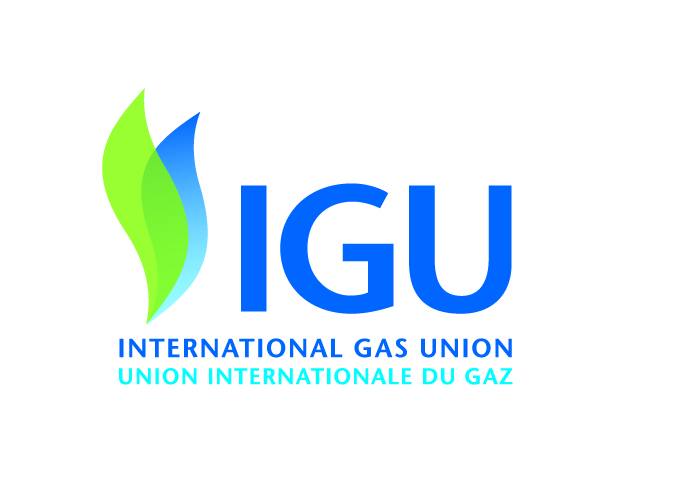 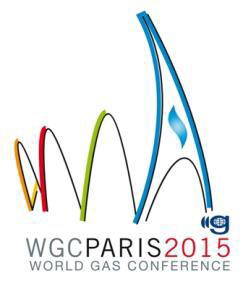 PGC D Group D4: LNG Life Cycle Assessment (LCA) – Osaka Meeting Wrap Up
Detailed Outline Developed with Annotations
Writing Assignments for “Active Sections” of Final Report Confirmed
Report Graphics Development Assigned 
Data Archive and Modeling Template Assigned – 
Writing Begun.
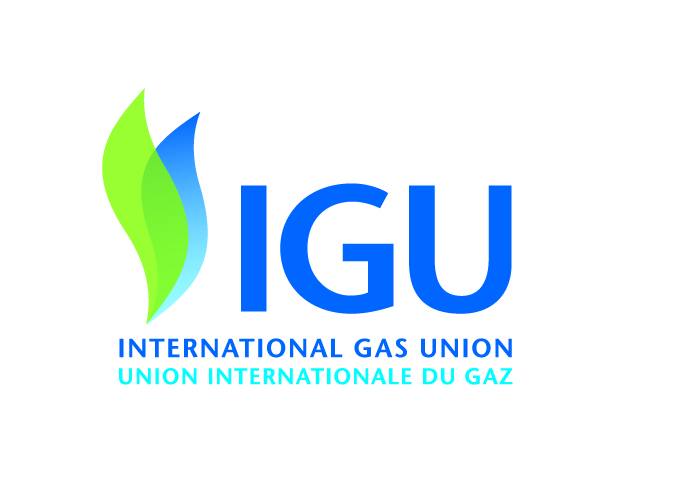 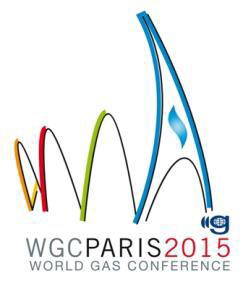 PGC D Group D4: LNG Life Cycle Assessment (LCA) – Osaka Meeting Wrap Up (cont.)
Additional Focus
IGU Advocacy Messaging in Presenting Data and Analysis
Full Commitment to Contractor Data Development for LCA Modular Approach
Consistency with World LNG Report and Other Industry LCA Work.
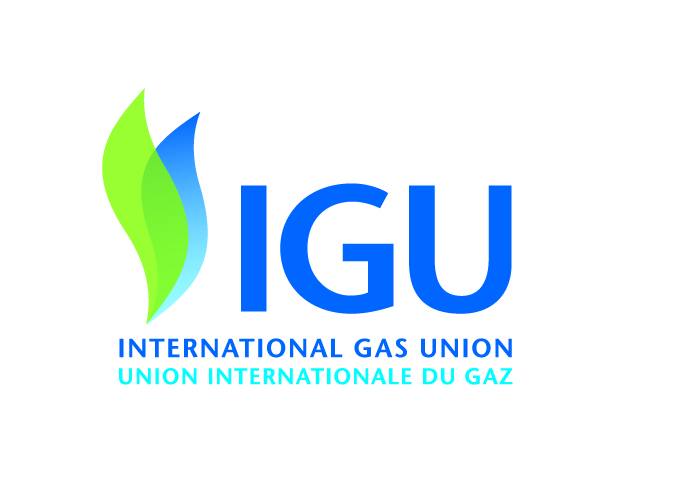 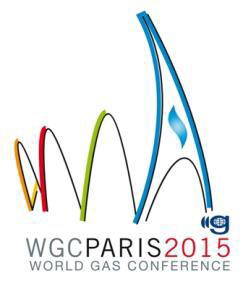 PGC D.4 Expanded Report Outline  (active sections shown in red)
Executive Summary (not to be addressed until report is completed)
Introduction
Background
Purpose and Objectives of the Study
Overview Discussion of LNG Chains
Technical Approach
Use of Chain Modules and Assumptions
System Boundaries
Data Quality Characterizations
Examples of Chain Descriptions and Study Applications
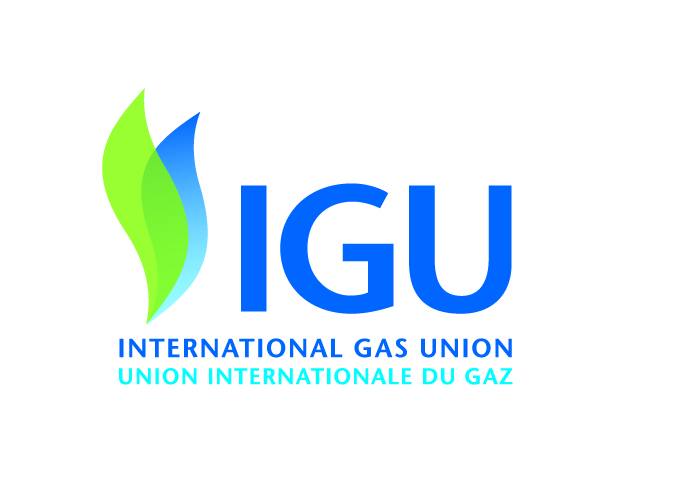 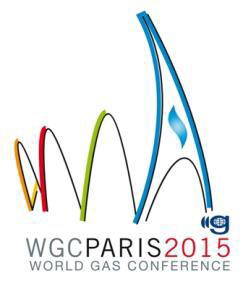 PGC D.4 Expanded Report Outline(cont.)
LCA Modules
Liquefaction (including feed gas to plant boundary)
LNG Transport (marine carrier and overland transport)
Regasification and LNG End User Delivery (e.g. bunkering, vehicle refueling)
Case Study Illustrations (to await data development, for the most part)
Three to 4 Chain Case Studies
General Recommendations for Report Use
Potential Technology Roadmapping Applications (Initial text based on Study Group expertise)
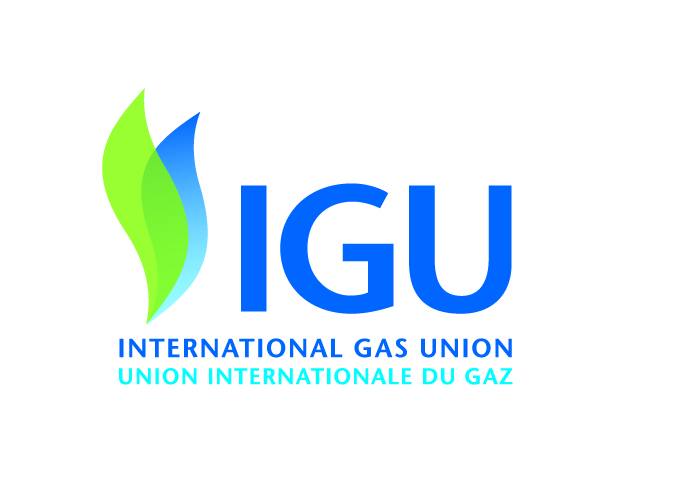 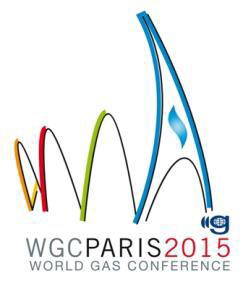 PGC D.4 Expanded Report Outline(cont.)
Study Conclusions (to await completion of the work referred to above)
Potential mitigation opportunities and “hot spots,”  operational changes, process efficiencies, power sources and their emissions streams, CO2 management)
Recommendations for Future LCA Studies 
Appendices (to await completion of the work referred to above)
Data sets
(Others to be decided).
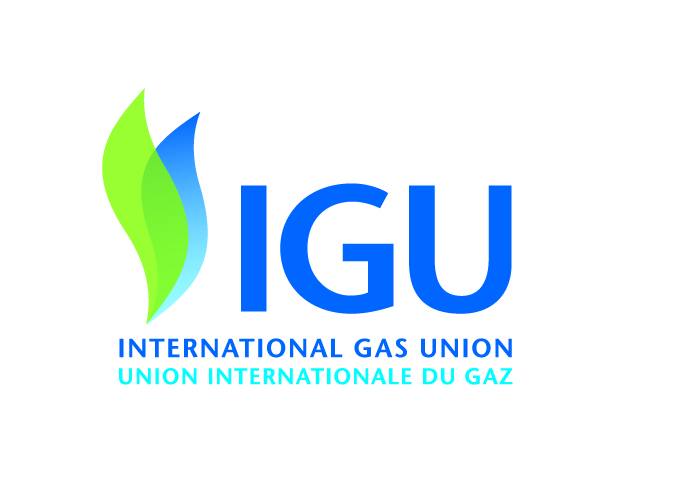 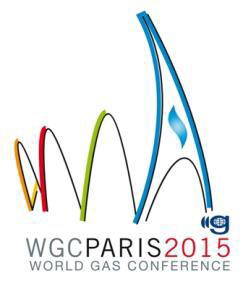 PGC D Group D4: LNG Life Cycle Assessment (LCA) – Osaka Meeting Wrap Up (cont.)
Key Near-Term Dates
Posting of Initial Baseline Document on IGU Website – 30 May 2014
Confirmation of Contractor Engagement – 30 June 2014